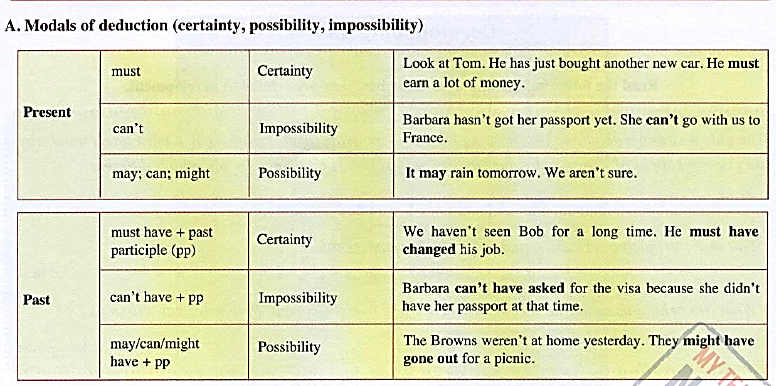 Modal Verbs
Modals of deducation:
 Certainty, Impossibility, Possibility
Present modal: Must, can’t, may, can, might
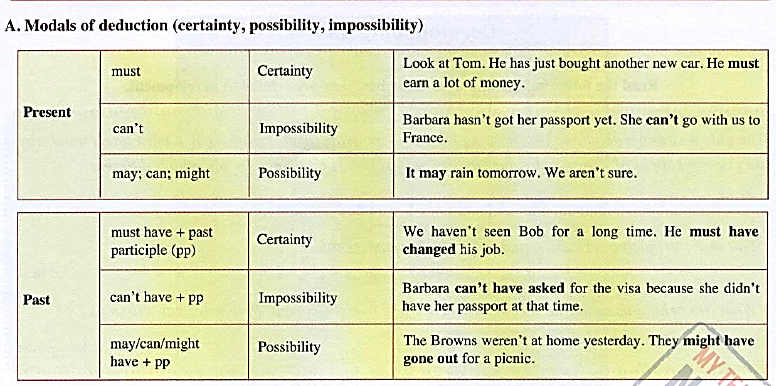 Modals of deducation:
 Certainty, Impossibility, Possibility
Past modals: Must, can’t, may, can, might
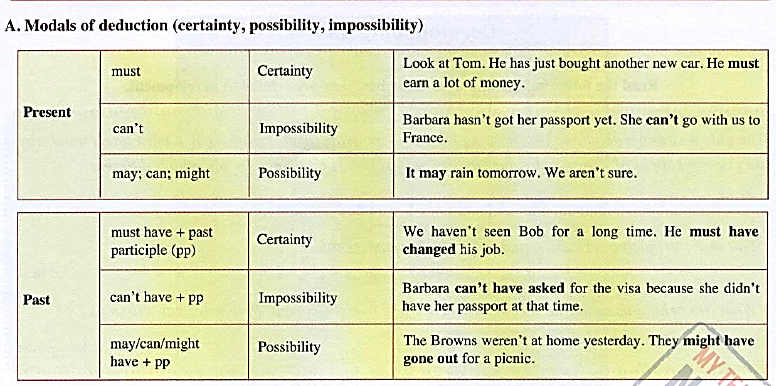 /could
Modals of obligation
Present and past
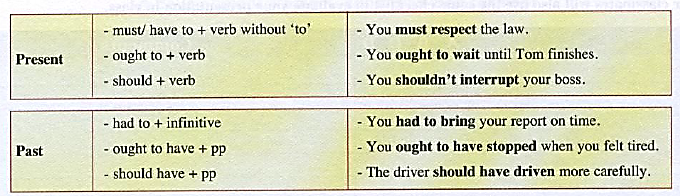 Passive voice with modals
Present and past
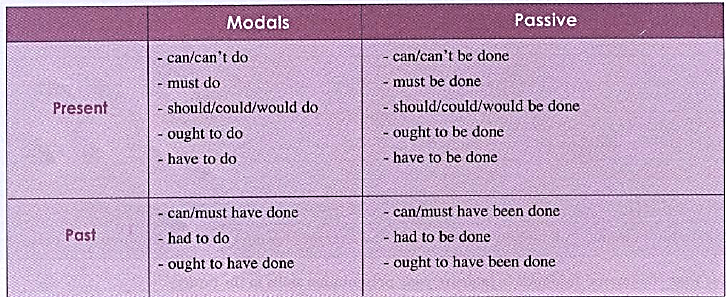 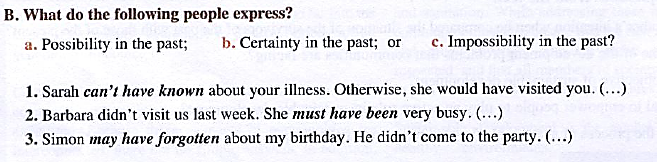 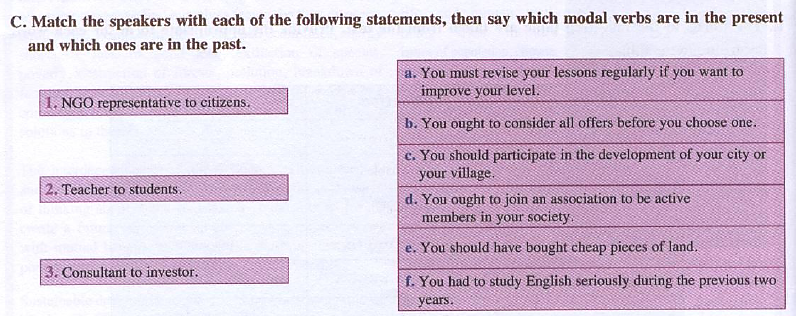 Worksheets exercises